文字版
詩鬼
王維
杜甫
詩仙
詩佛
李白
詩狂
賀知章
詩聖
李賀
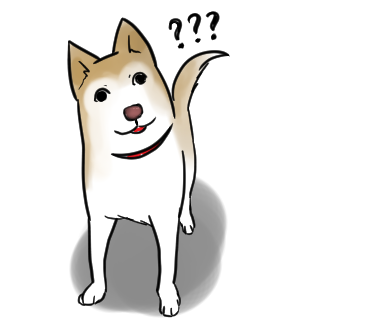 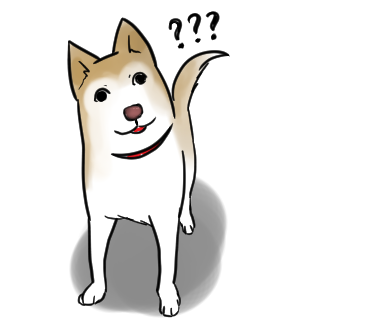 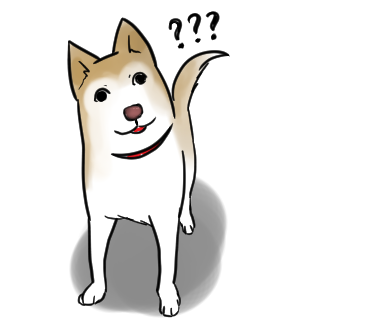 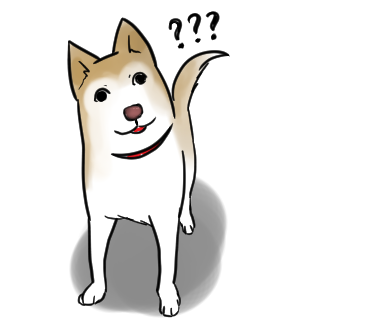 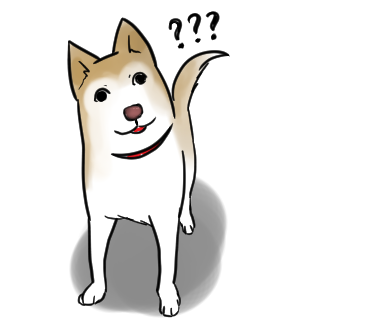 2
3
1
4
5
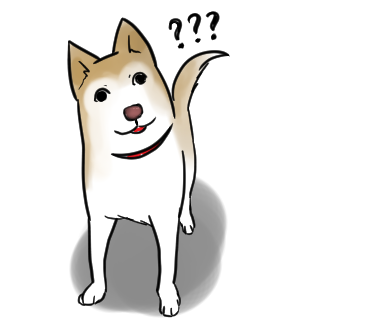 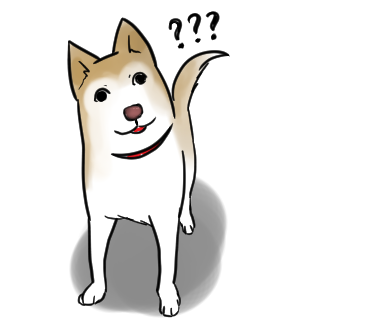 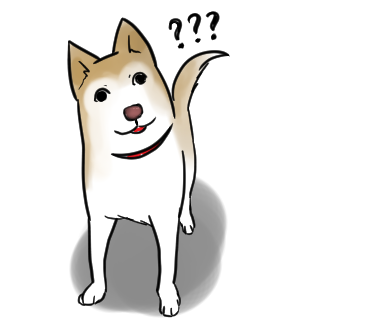 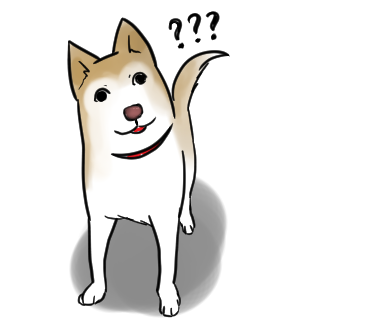 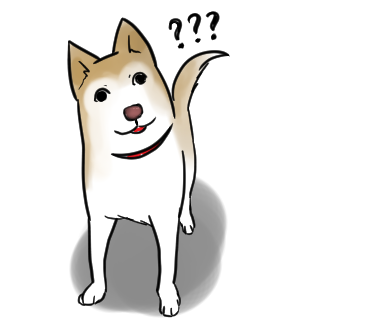 9
10
7
8
6